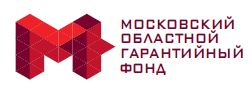 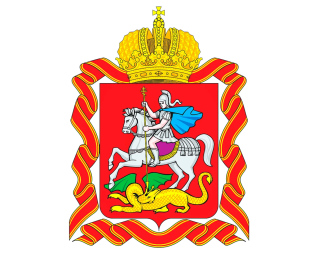 ПРАВИТЕЛЬСТВО
МОСКОВСКОЙ
ОБЛАСТИ
Московский областной гарантийный фонд
Меры поддержки
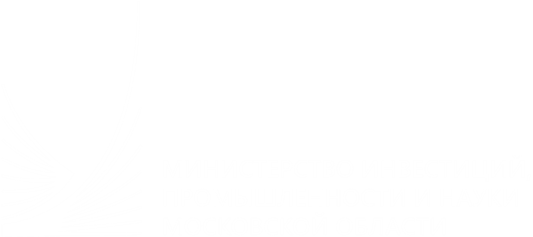 Текущие показатели
2
1,8 млрд. руб. – капитализация гарантийного Фонда;

48 – партнерских финансовых организаций (99% охват банков, работающих в Московской области);

АА;Е внутренний ранг среди РГО (высший ранг финансовой устойчивости и эффективности)

Входит в ТОР-3 гарантийных фондов Национальной гарантийной системы
Условия:
Объем предоставленной гарантийной поддержки
3
Предприниматели практически всех муниципальных образований Московской области охвачены гарантийной поддержкой Фонда (98% муниципальных образований)
За 11 лет работы Фонда
Приоритетные заявители:
38,4 млрд. руб. – сумма кредитов,
привлеченных субъектами  МСП 
в экономику МО
  
10,2 млрд. руб.  – сумма
предоставленных
поручительств субъектам МСП

1 361 предоставленных
поручительств
3
Условия предоставления поручительства
4
По кредитным договорам/договорам займа
до 42 млн. руб., до 70% от суммы кредита;
на срок до 10 лет (торговля 24 мес.);
вознаграждение Фонда 0,5-0,75% годовых от суммы поручительства
По договорам лизинга
до 42 млн. руб., не более 50% от суммы лизинга;
на срок до 5 лет;
вознаграждение Фонда 0,75% от суммы      поручительства
Приоритетные заявители:
Условия:
По банковским гарантиям
до 30 млн. руб., не более 50% от суммы гарантии;
на срок до 3 лет;
вознаграждение Фонда 1% от суммы поручительства
5
Порядок получения поддержки МОГФ
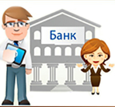 1. Самостоятельно обратиться к финансовому партнеру Фонда за кредитом/ займом/ банковской гарантией/ лизингом и представить необходимый комплект документов;
Приоритетные заявители:
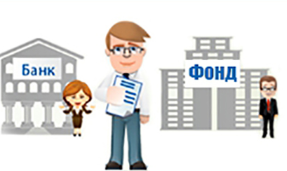 2. Заполнить заявку на поручительство Фонда при условии положительного решения финансовой организации о предоставлении кредита/займа/банковской гарантии/лизинга и недостаточном собственном обеспечении;
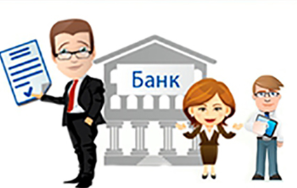 3. При условии одобрения Фондом поручительства - подписать договор поручительства и оплатить Фонду вознаграждение
Контакты
7
Адрес места нахождения офиса: 

143407, Московская обл., 
г. Красногорск, бульвар Строителей д.4. кор.1 бизнес-центр «Кубик», оф.11
(ст. метро Мякинино)

Телефон/факс:  8(495) 730-50-52
E-mail: fond@mosreg-garant.ru  
www.mosreg-garant.ru
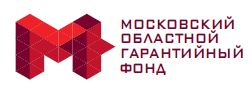